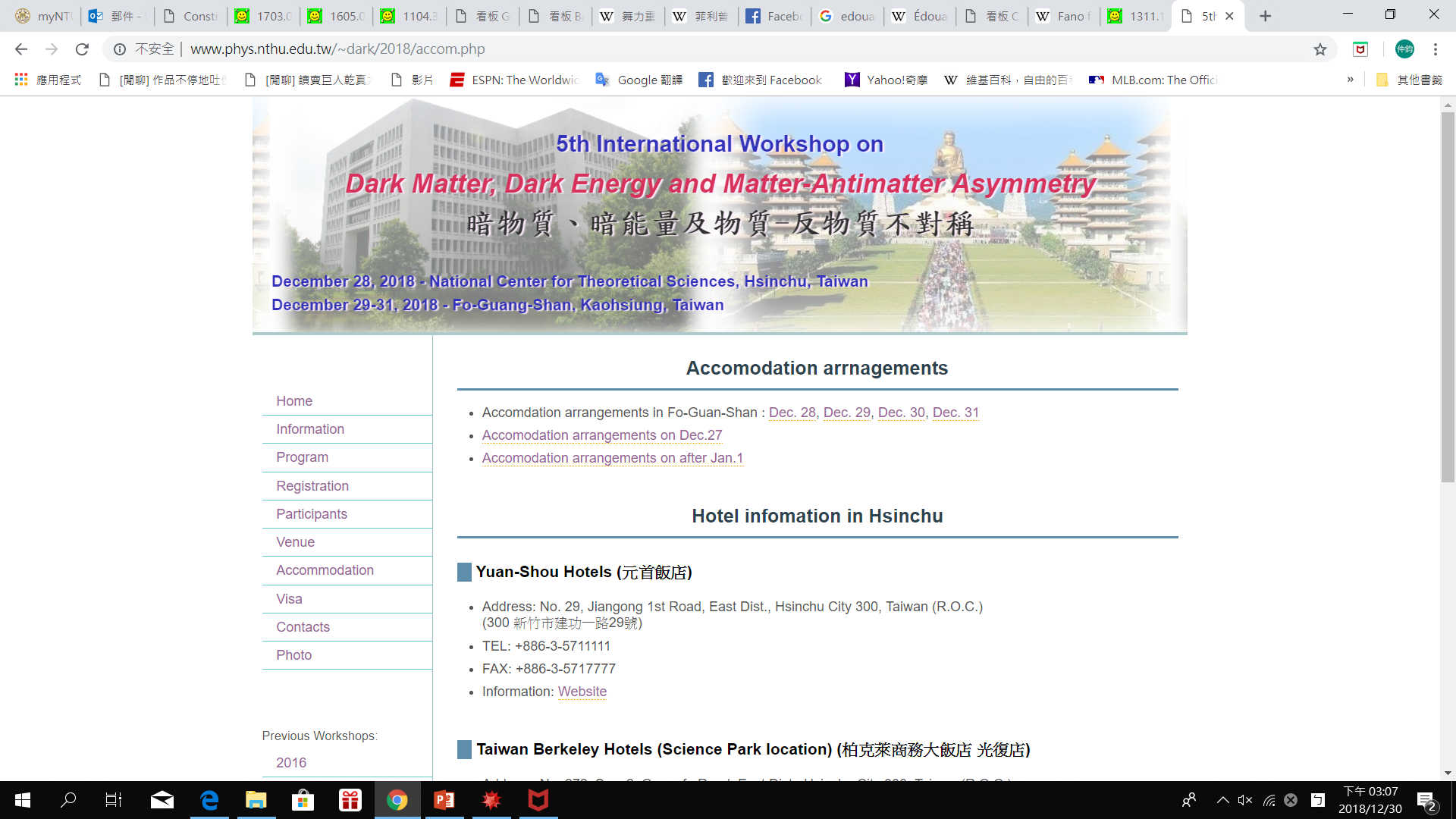 Constraining neutrino electromagnetic properties using Xenon detectors
Chung-Chun Hsieh
National Taiwan University
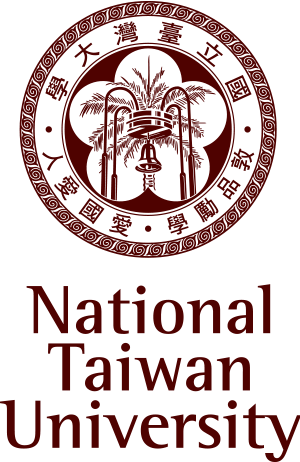 Collaborators: 
Prof. Jiunn-Wei Chen, Dr. Chih-Pan Wu, Dr. Mukesh K. Pandey (NTU), 
Prof. Cheng-Pang Liu, Prof. Hsin-Chang Chi (NDHU),
Dr. Lakhwinder Singh and Prof. Henry T. Wong (AS)
Outline
Introduction
Motivation (neutrino physics & DM xenon detector)
Formalism
Ab initio atomic calculation
Results
Differential cross section
Constraining values
Summary
2
Introduction
Better constraints?
M. Tanabashi et al. (Particle Data Group), Phys. Rev. D 98, 030001 (2018)
A. G. Beda et al., Phys. Part. Nucl. Lett. 10, 139 (2013).
J. Billard et al., Phys. Rev. D 89, 023524 (2014), arXiv:1307.5458 [hep-ph].
3
Formalism
The associated EM current:



Constraining millicharge & magnetic moment interaction
J.-W. Chen, H.-C. Chi, K.-N. Huang, H.-B. Li, C.-P. Liu, L. Singh, H. T. Wong, C.-L. Wu, and C.-P. Wu, Phys. Rev. D 91, 013005 (2015), arXiv:1411.0574 [hep-ph].
4
Atomic calculation
Atomic effect become important
Ab initio method: Relativistic Random Phase Approximation, RRPA (containing many body effect, e.g. 2 e- correlation, and relativistic effect).
Benchmark calculation: Xe photoabsorption
Error within 5%, good approximation
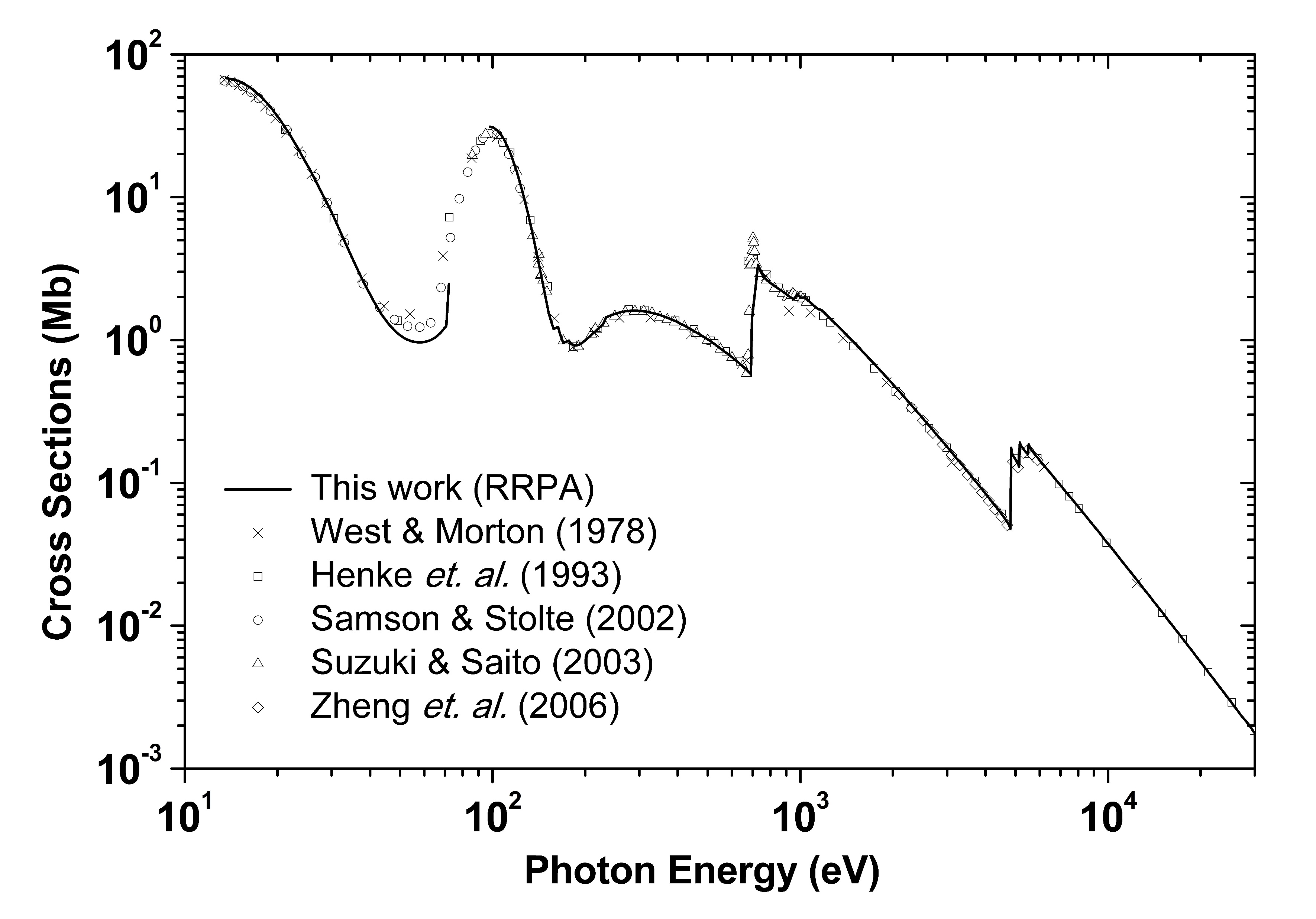 J. B. West and J. Morton, At. Data Nucl. Data Tables 22 (1978) 103.
B. L. Henke, E. M. Gullikson, J. C. Davis, At. Data Nucl. Data Tables 54 (1993) 181.
J. Samson, W. Stolte, J. Electron Spectrosc. Relat. Phenom. 123 (2002) 265.
I. H. Suzuki, N. Saito, J. Electron Spectrosc. Relat. Phenom. 129 (2003) 71.
L. Zheng, M. Cui, Y. Zhao, J. Zhao, K. Chen, J. Electron Spectrosc. Relat. Phenom. 152 (2006) 143.
5
Event rates & solar neutrino flux
A. M. Serenelli, W. C. Haxton and C. Pena-Garay, Astrophys. J. 743, 24 (2011),
E. G. Adelberger et al., Rev. Mod. Phys. 83, 195 (2011).
J. N. Bahcall, Phys. Rev. C 56, 3391 (1997).
6
Other approximations
Step function
Binding energy
J.-W. Chen, H.-C. Chi, K.-N. Huang, C.-P. Liu, H.-T. Shiao, et al., Phys. Lett. B 731, 159 (2014).
M. B. Voloshin, Phys. Rev. Lett. 105, 201801 (2010), 
K. A. Kouzakov and A. I. Studenikin, Phys. Lett. B 696, 252 (2011).
J.-W. Chen, H.-C. Chi, H.-B. Li, C. P. Liu, L. Singh, H. T. Wong, C.-L. Wu, and C.-P. Wu, Phys. Rev. D 90, 011301 (2014), arXiv:1405.7168 [hep-ph].
7
Result: magnetic moment
8
Result: millicharge
9
Complete event rates
A. Studenikin, (2013), arXiv:1302.1168 [hep-ph].
J.-W. Chen et al., Phys. Lett. B 731, 159 (2014), arXiv:1311.5294 [hep-ph].
Millicharge
Coherent scattering
Magnetic moment
Charge radius
Weak interaction
Scale up
Lower the energy threshold
Discrimination at low energy
Weak interaction: background
10
Constraining neutrino properties
Using Xenon10 and Xenon100 data
Transform the differential cross section into photoelectron signals and obtain a set of suggestive constrain values.
Results (1 kg-day):



The results are larger than the current best constraints by a factor of 4 (millicharge), but with multi-ton year exposure the constrain values could be improved by 2 orders.
11
Summary
The contribution of this study is 2-fold: provide background for light WIMP direct search and constrain the EM properties of neutrinos.
The differential cross section of magnetic moment and millicharged interaction are both enhanced at low T, where the atomic effects become important.
The results are not as good as the current best constraints, but with multi-ton year exposure the constrain values using xenon detectors are projected to improve.
12
Thanks for listening & Happy new year!
Introduction
14
Formalism
15
Formalism
Differential cross section with FEA
16
Formalism
Atomic effects become important.
Ab initio method: Relativistic Random Phase Approximation, RRPA
Hatree-Fock: Reduce the many body system to single particle problem by effective mean field with self consistency.
RPA: Including electron-pole pair excitation
RRPA: Adding relativistic effects, for closed orbitals e.g. xenon.
17
Benchmark calculation: Xe photoionization
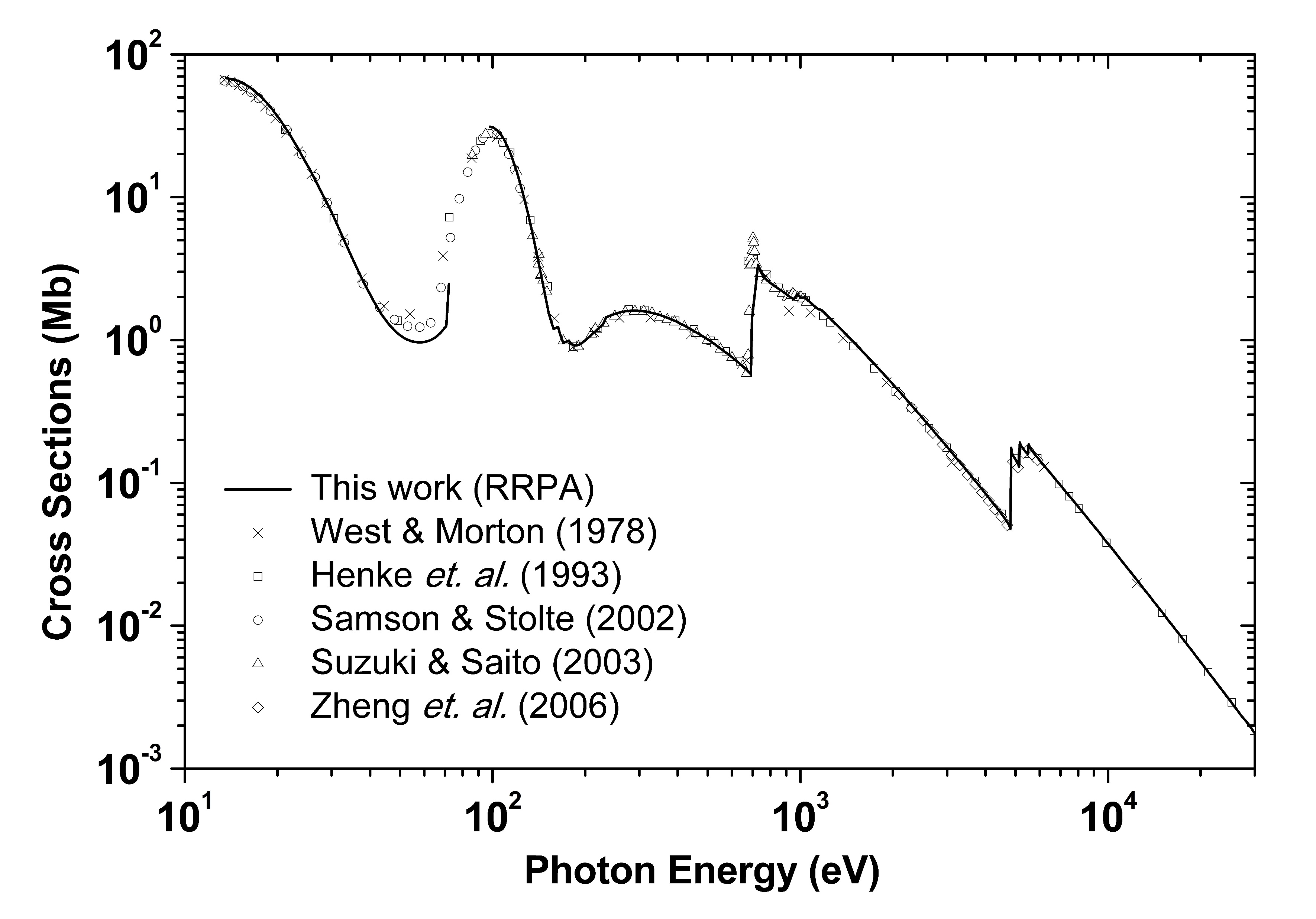 Within 5% errors
Some energy range cannot reach convergence
18
References
[1] M. Tanabashi et al. (Particle Data Group), Phys. Rev. D 98, 030001 (2018).
[2] H. B. Li et al., Phys. Rev. Lett. 90, 131802 (2003).
[3] H. T. Wong et al., Phys. Rev. D 75, 012001 (2007).
[4] A. Beda et al., Adv. High Energy Phys. 2012, 350150 (2012).
[5] A. G. Beda et al., Phys. Part. Nucl. Lett. 10, 139 (2013).
[6] S. Gninenko, N. Krasnikov, and A. Rubbia, Phys. Rev. D 75, 075014 (2007),
arXiv:hepph/0612203 [hep-ph].
[7] A. Studenikin, (2013), arXiv:1302.1168 [hep-ph].
[8] J. Billard, L. Strigari, and E. Figueroa-Feliciano, Phys. Rev. D 89, 023524 (2014),
arXiv:1307.5458 [hep-ph].
[9] J.-W. Chen, H.-C. Chi, K.-N. Huang, C.-P. Liu, H.-T. Shiao, et al., Phys. Lett. B 731, 159
(2014), arXiv:1311.5294 [hep-ph].
[10] J.-W. Chen, H.-C. Chi, H.-B. Li, C. P. Liu, L. Singh, H. T. Wong, C.-L. Wu, and C.-P. Wu,
Phys. Rev. D 90, 011301 (2014), arXiv:1405.7168 [hep-ph].
[11] J.-W. Chen, H.-C. Chi, K.-N. Huang, H.-B. Li, C.-P. Liu, L. Singh, H. T. Wong, C.-L. Wu,
and C.-P. Wu, Phys. Rev. D 91, 013005 (2015), arXiv:1411.0574 [hep-ph].
[12] J.-W. Chen, H.-C. Chi, C. P. Liu, and C.-P. Wu, Phys. Lett. B 774, 656 (2016),
arXiv:1610.04177 [hep-ex].
[13] W. R. Johnson and C. D. Lin, Phys. Rev. A 20, 964 (1979).
[14] W. R. Johnson and K. T. Cheng, Phys. Rev. A 20, 978 (1979).
[15] K.-N. Huang, W. R. Johnson, and K. T. Cheng, At. Data Nucl. Data Tables 26, 33 (1981).
[16] K.-N. Huang and W. R. Johnson, Phys. Rev. A 25, 634 (1982).
[17] J.B. West and J. Morton, At. Data Nucl. Data Tables 22 (1978) 103.
[18] B.L. Henke, E.M. Gullikson, J.C. Davis, At. Data Nucl. Data Tables 54 (1993) 181.
[19] J. Samson, W. Stolte, J. Electron Spectrosc. Relat. Phenom. 123 (2002) 265.
[20] I.H. Suzuki, N. Saito, J. Electron Spectrosc. Relat. Phenom. 129 (2003) 71.
[21] L. Zheng, M. Cui, Y. Zhao, J. Zhao, K. Chen, J. Electron Spectrosc. Relat. Phenom. 152
(2006) 143.
[22] A. M. Serenelli, W. C. Haxton and C. Pena-Garay, Astrophys. J. 743, 24 (2011)
doi:10.1088/0004-637X/743/1/24 [arXiv:1104.1639 [astro-ph.SR]].
[23] E. G. Adelberger et al., Rev. Mod. Phys. 83, 195 (2011) doi:10.1103/RevModPhys.83.195
[arXiv:1004.2318 [nucl-ex]].
[24] J. N. Bahcall, Phys. Rev. C 56, 3391 (1997) doi:10.1103/PhysRevC.56.3391 [hep-ph/9710491].
[25] J. N. Bahcall and C. Pena-Garay, New J. Phys. 6, 63 (2004) doi:10.1088/1367-2630/6/1/063
[hep-ph/0404061].
[26] K. A. Olive et al. [Particle Data Group], Chin. Phys. C 38, 090001 (2014). doi:10.1088/1674
1137/38/9/090001
[27] A. M. Serenelli, W. C. Haxton, and C. Pena-Garay, Astrophys. J. 743, 24 (2011),
arXiv:1104.1639 [astro-ph.SR].
[28] E. G. Adelberger et al., Rev. Mod. Phys. 83, 195 (2011), arXiv:1004.2318 [nucl-ex].
[29] J. N. Bahcall, A. M. Serenelli, and S. Basu, Astrophys. J. 621, L85 (2005), arXiv:astro
ph/0412440 [astro-ph].
[30] M. B. Voloshin, Phys. Rev. Lett. 105, 201801 (2010), erratum: ibid. 106, 059901 (2011).
10
[31] K. A. Kouzakov and A. I. Studenikin, Phys. Lett. B 696, 252 (2011).
[32] K. A. Kouzakov, A. I. Studenikin, and M. B. Voloshin, Phys. Rev. D 83, 113001 (2011).
[33] V. B. Brudanin, D. V. Medvedev, A. S. Starostin , A. I. Studenikin, Nucl. Part. Phys. Proc.,
273275, 2605-2608 (2016).
[34] J. Angle, et al. (XENON Collaboration), Phys. Rev. D 80, 115005 (2009)
[35] S. Kerman et al. [TEXONO Collaboration], Phys. Rev. D 93, no. 11, 113006 (2016)
doi:10.1103/PhysRevD.93.113006 [arXiv:1603.08786 [hep-ph]].
19